Реализация краткосрочных экологический проектов
Экологическая тропа


МДОУ «Журавушка»
п. Невон
Паспорт проекта
Название: Экологическая тропа
Участники: педагоги, воспитанники, сотрудники ДОУ
Продолжительность: краткосрочный (май – сентябрь 2020г)
Цель: расширить представления об окружающем мире на основе ближайшего природного окружения; в целях экологического воспитания создать условия, которые выполняют познавательную, развивающую и оздоровительную функцию.
Задачи проекта
Научить детей вести наблюдения за объектами живой и неживой природы.
Развивать познавательный интерес ко всему живому.
Воспитывать у дошкольников эстетические чувства, умение замечать и беречь красоту окружающей природы.
Способствовать трудолюбию и уважению к труду других людей.
Экологическое воспитание дошкольников одно из важнейших элементов образовательного процесса в детском саду. Оно благотворно влияет не только на развитие детей, но и закладывает в них ценность того, что мы с природой едины.
В ходе образовательного процесса реализовано:
Огород
Цветочные клумбы
Мини-поход с представителями «Лесной охраны»
Уборка урожая
Осенняя ярмарка
Создание макета «Осень на ферме»
Огород
«Наш зеленый огород прокормит нас весь год»
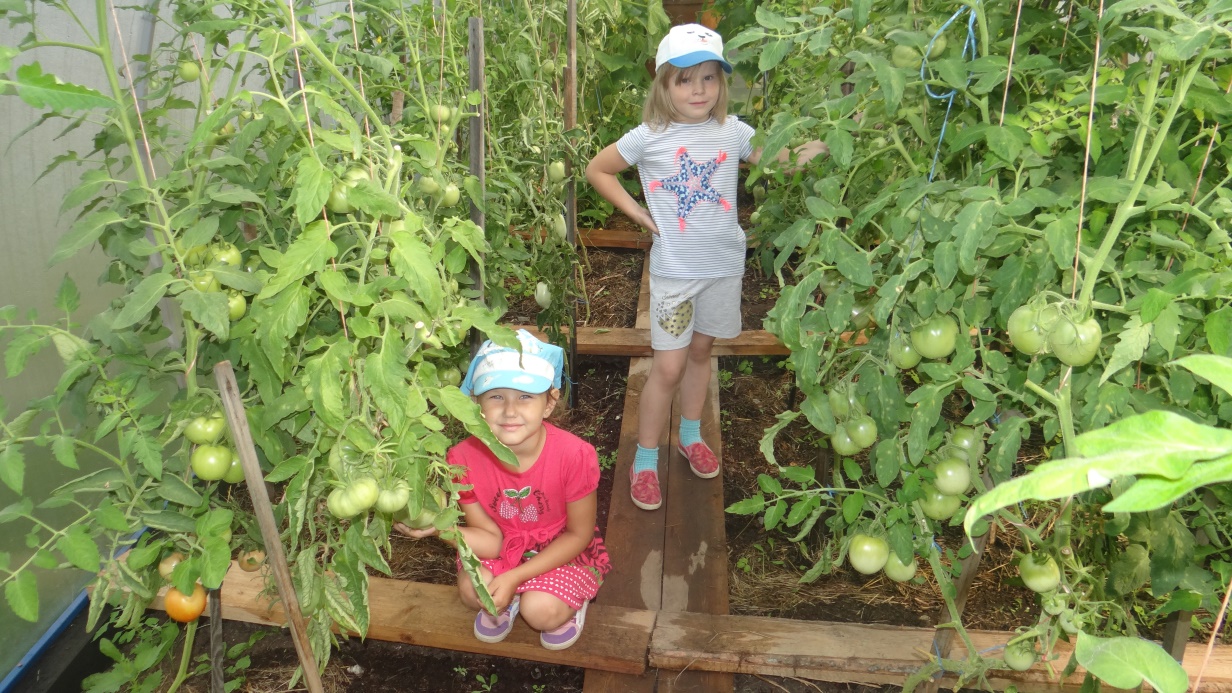 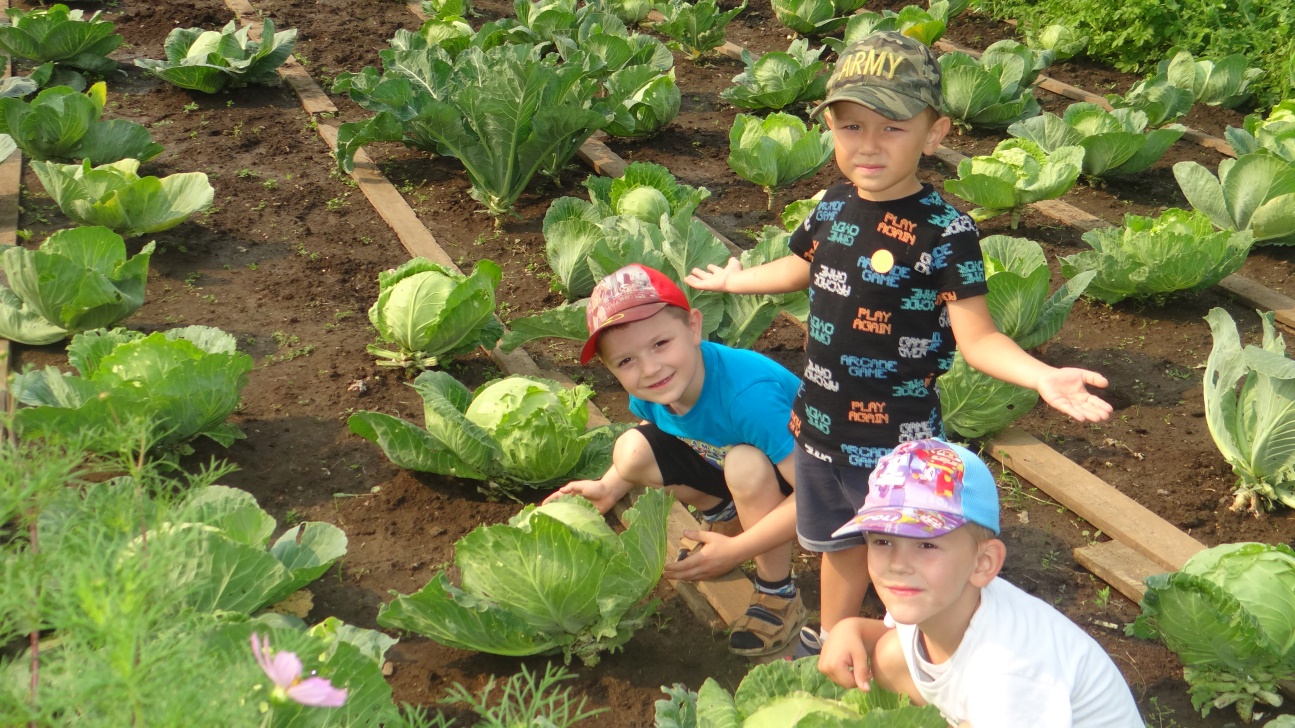 Цветочные клумбы«А у нас растут цветы небывалой красоты»
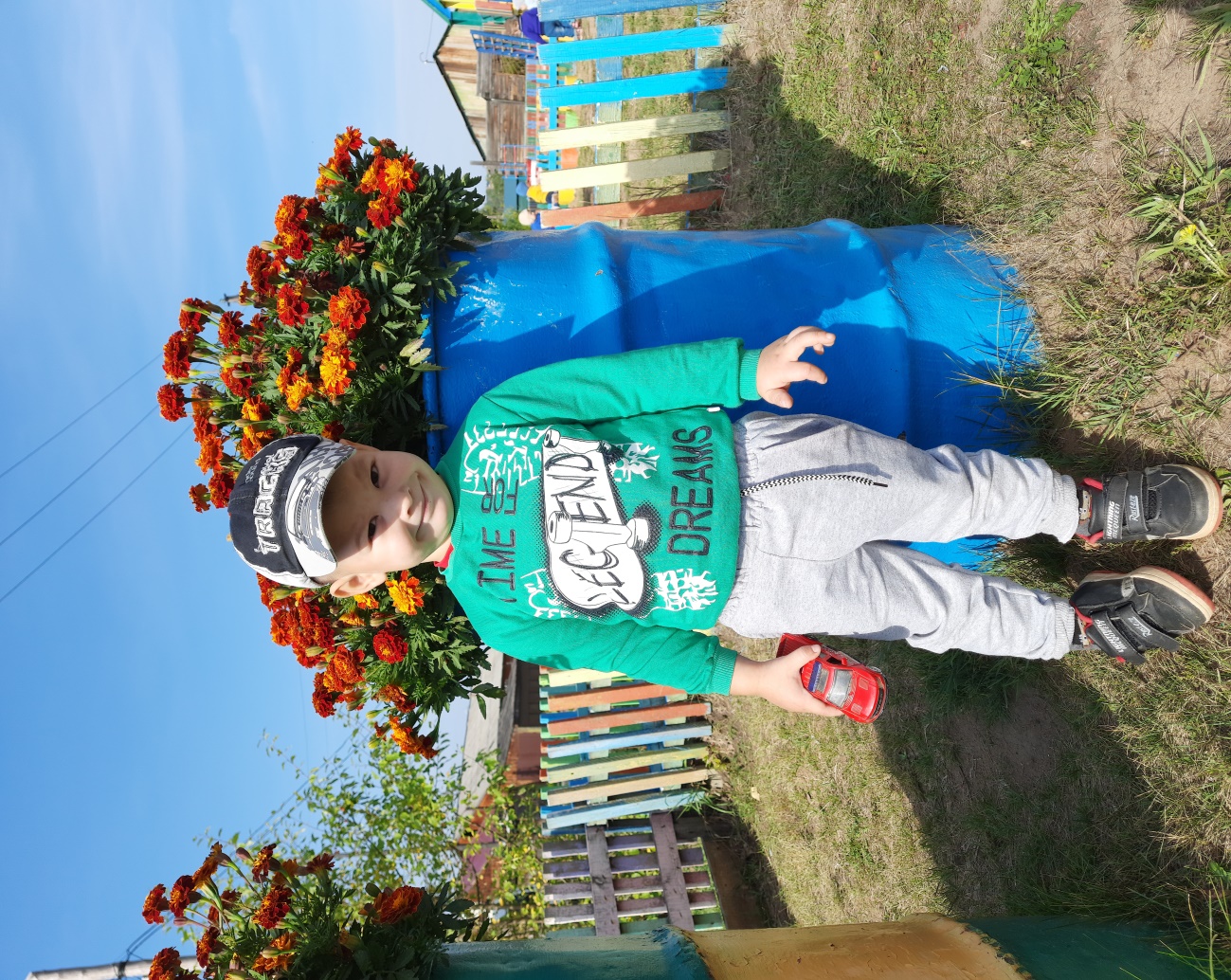 Мини-поход с «Лесной охраной».«Мусор Земле не к лицу»
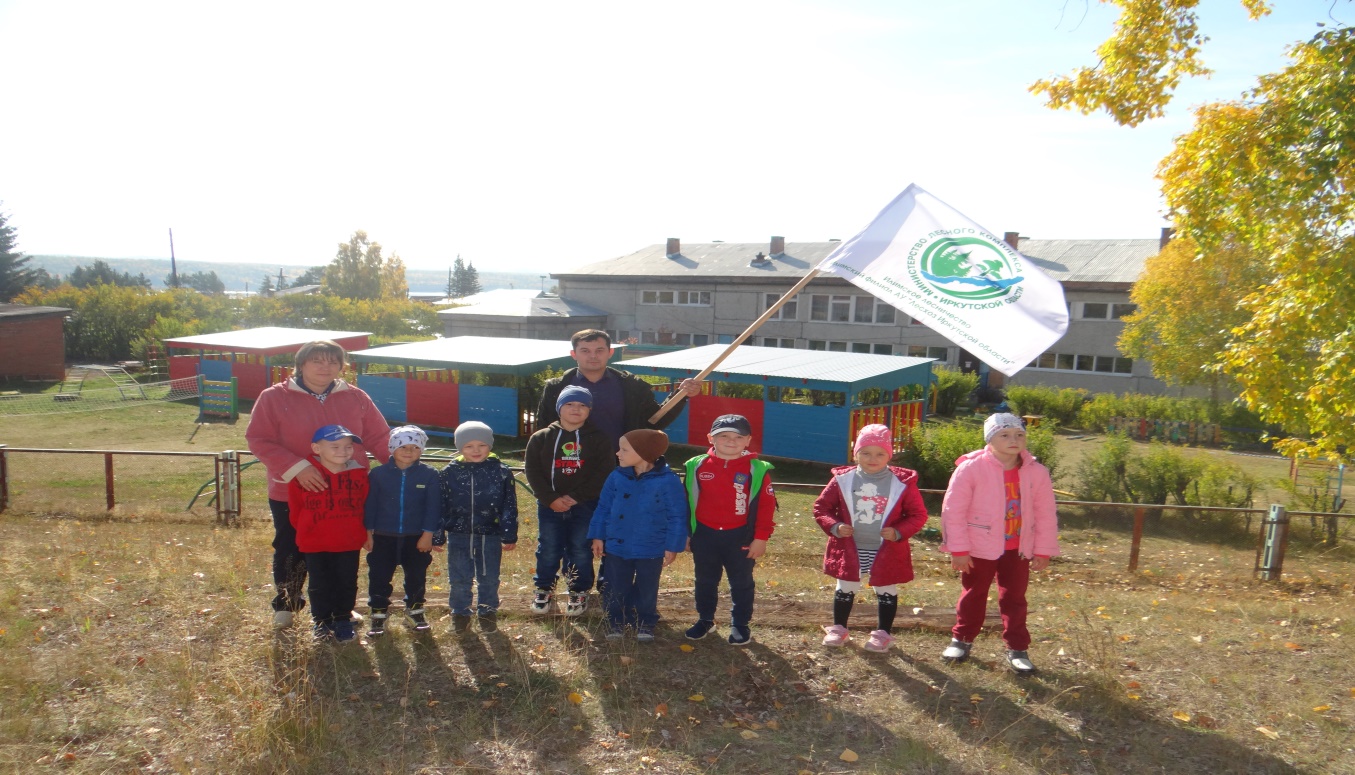 Уборка урожая«Все поспело и созрело – добрый нынче урожай»
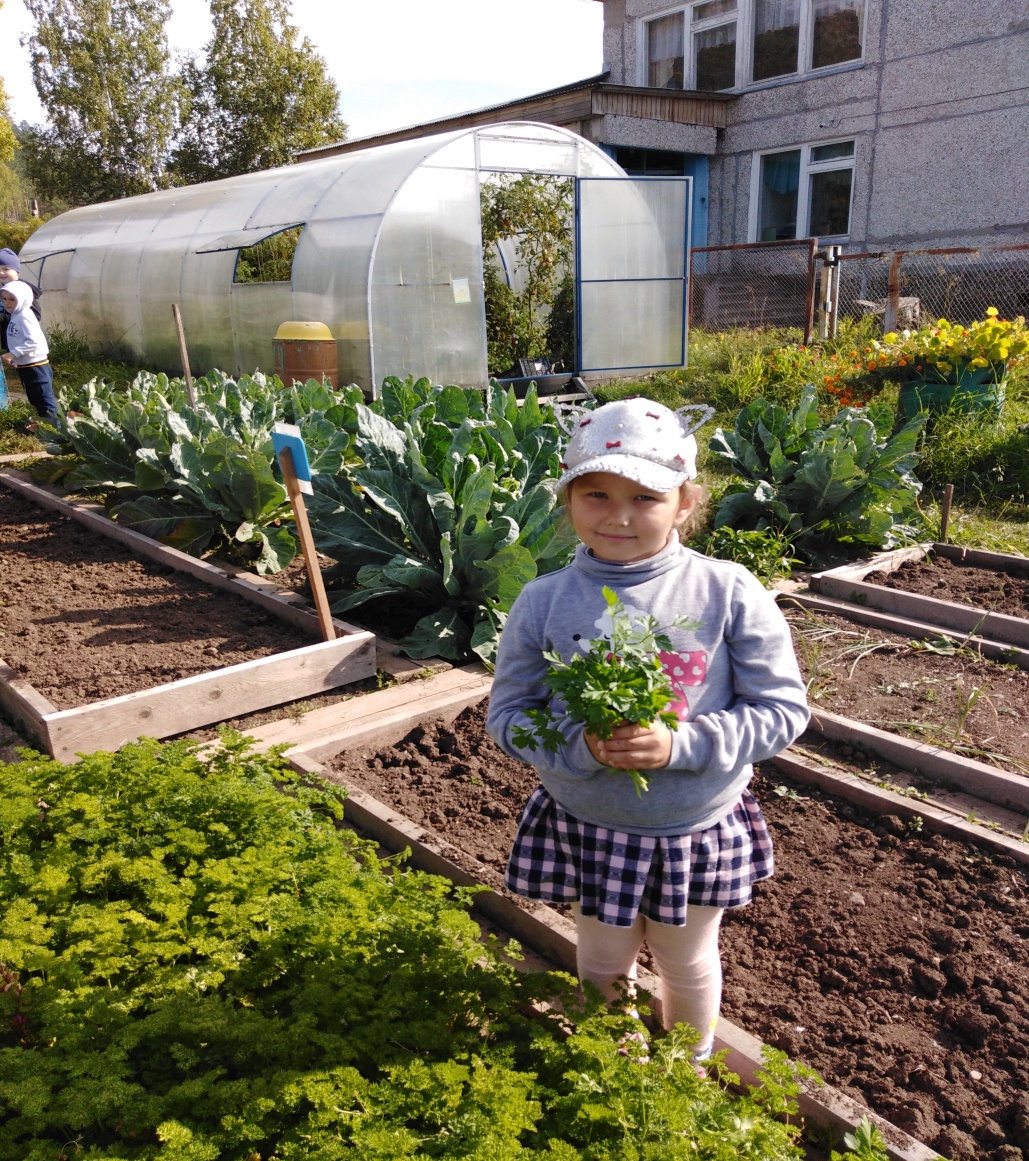 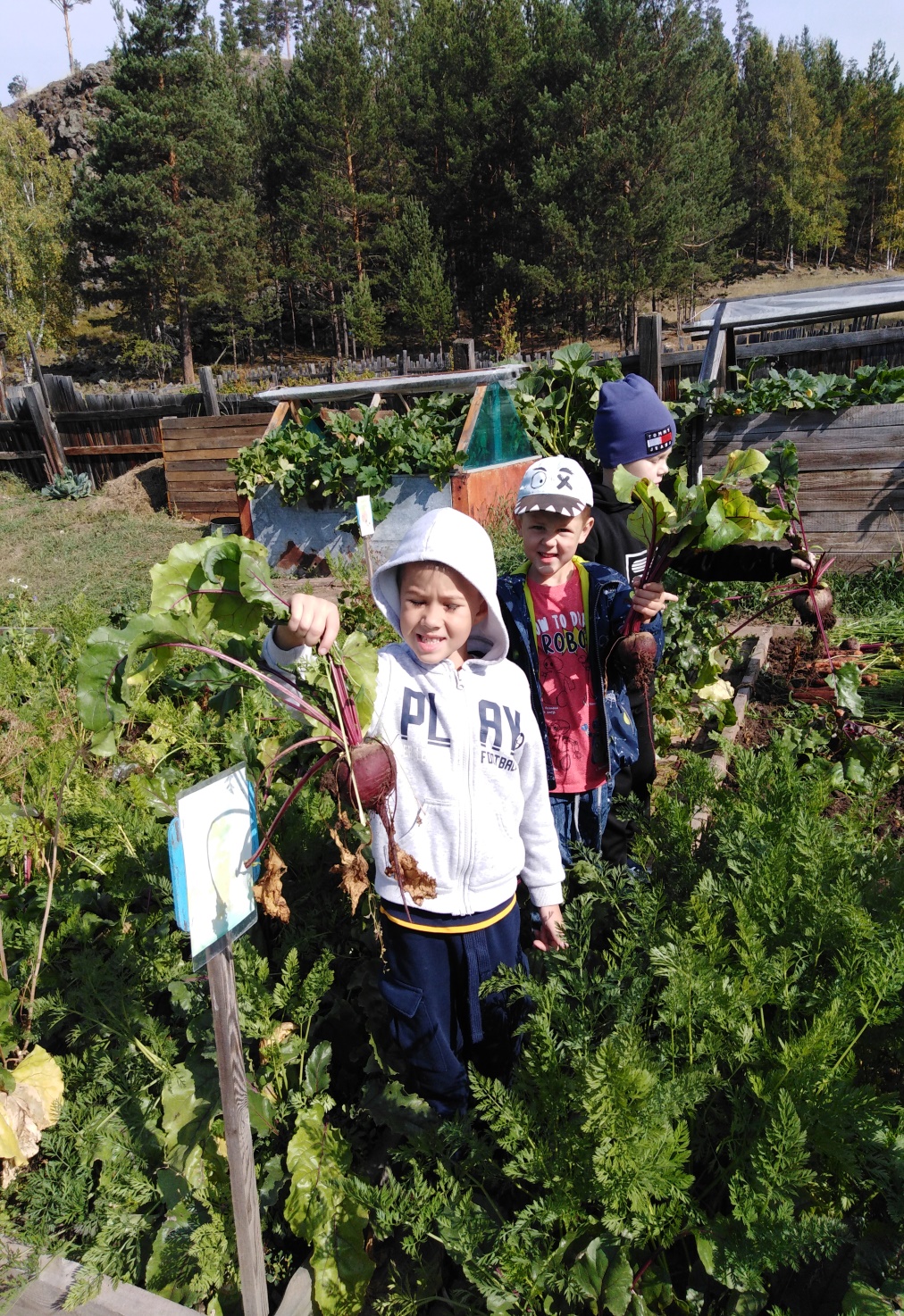 Осенняя ярмарка«Всех на ярмарку зовем, дары осени продаем»
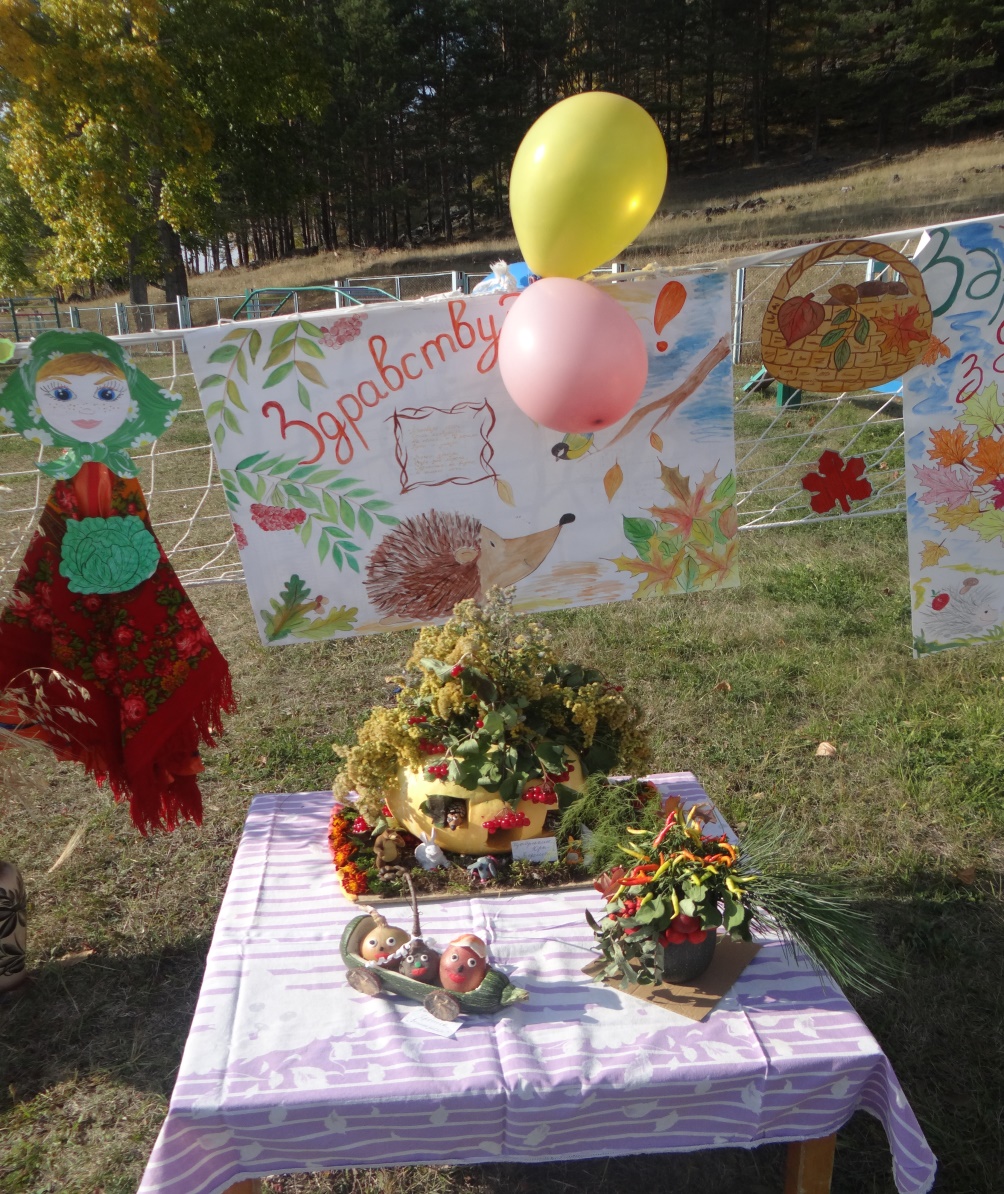 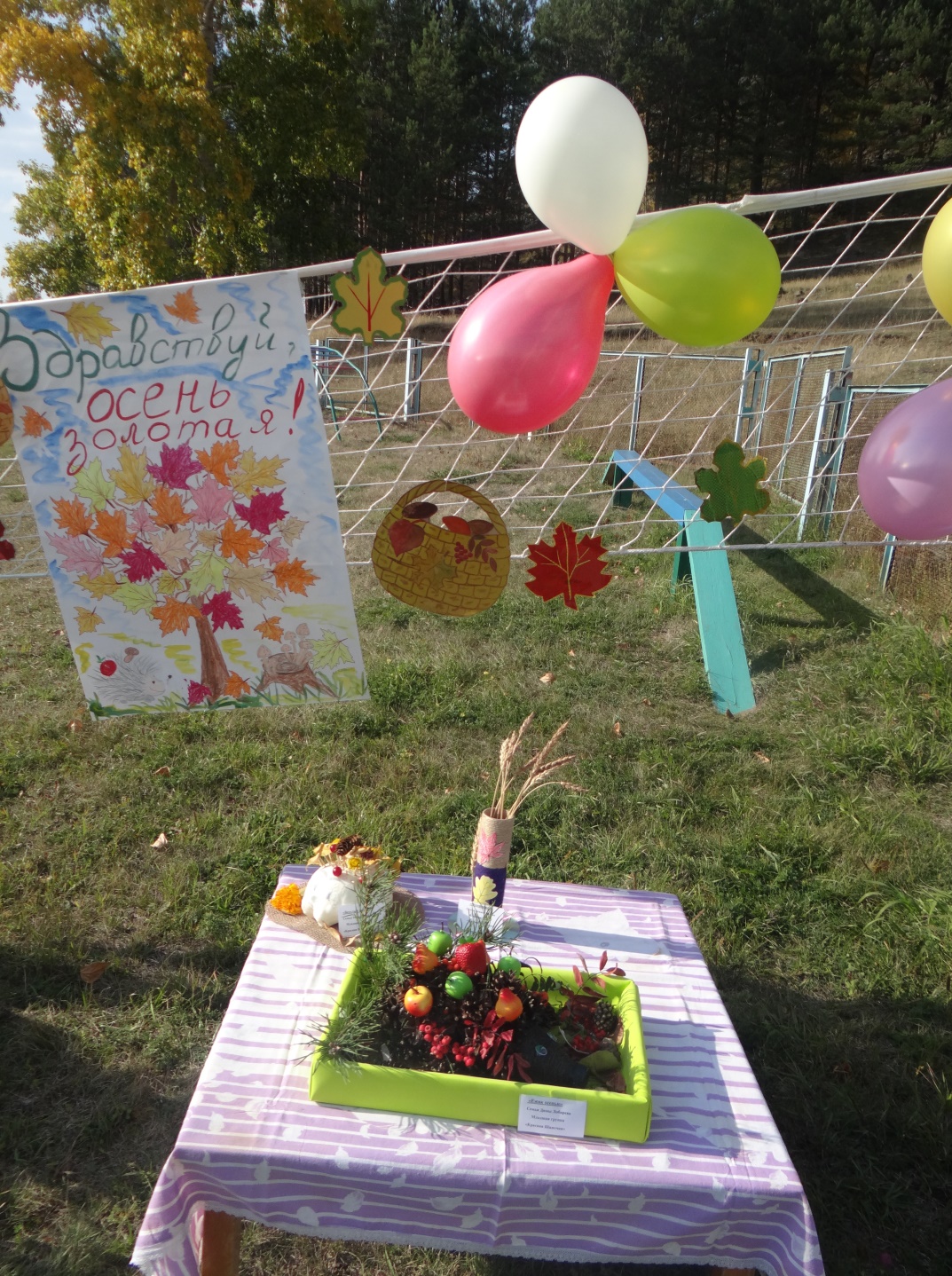 Макет «Осень на ферме»Макеты широко используются в практике воспитателя, выполняют наглядно-декоративную и дидактическую функцию
Выводы.
Наш проект позволяет продуктивно использовать все то, что дети могут наблюдать и дома. Но благодаря профессиональному мастерству педагогов «обычное становится необычным».
 Экологическое воспитание с дошкольного возраста - это процесс приобретения знаний и ценностей, которые могут в дальнейшем преобразоваться в прочные убеждения.